День  Победы  -      светлый  праздник!
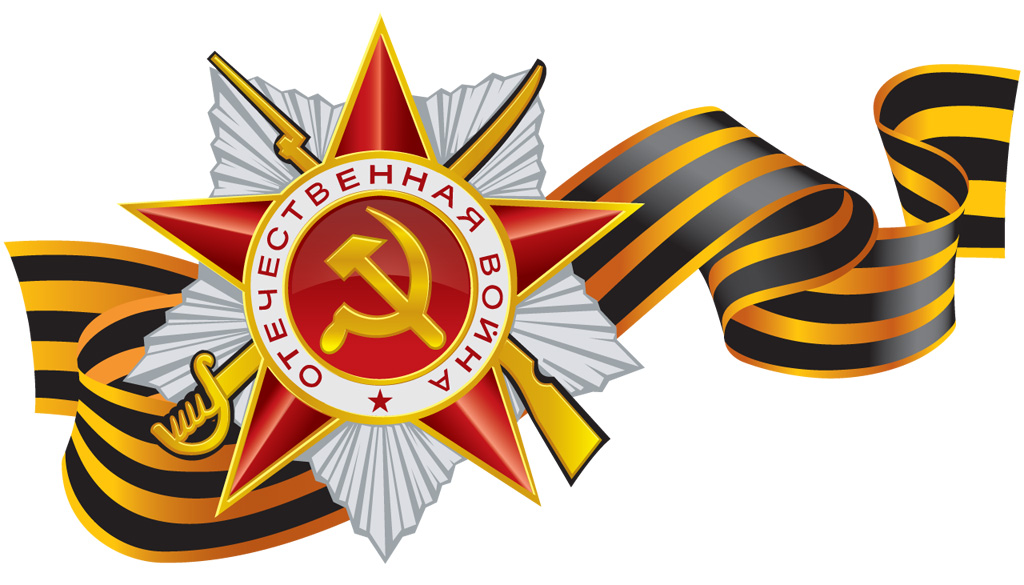 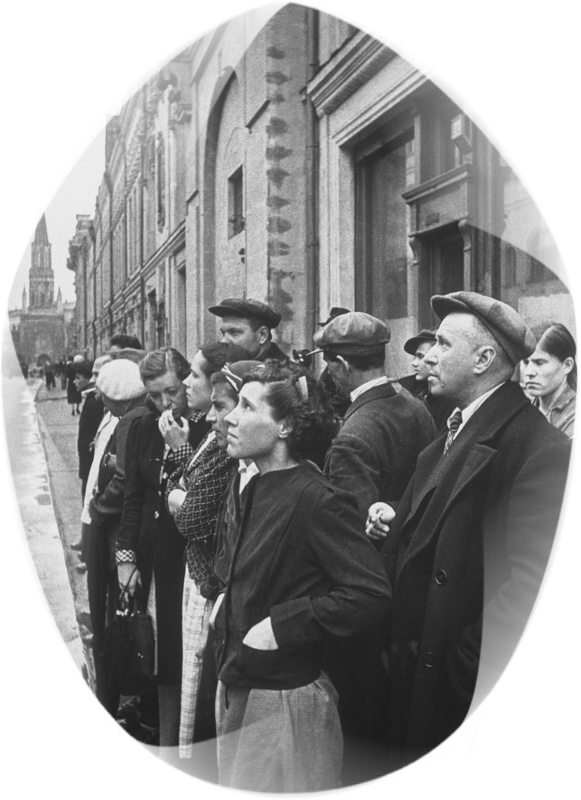 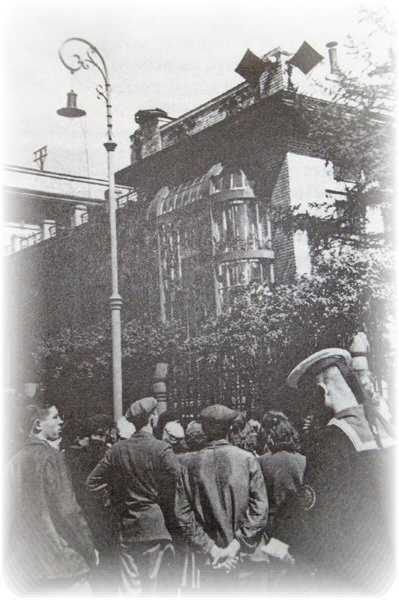 Москвичи   слушают сообщение  о начале войны.
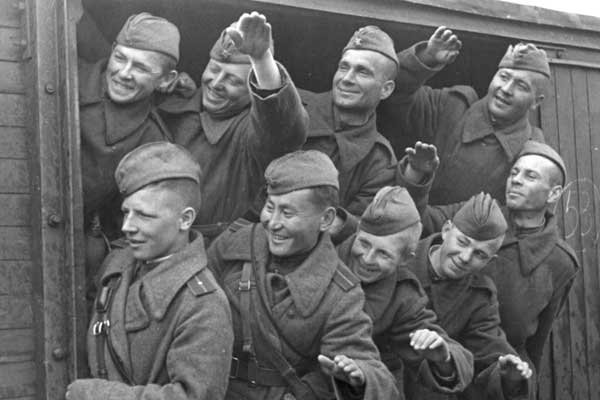 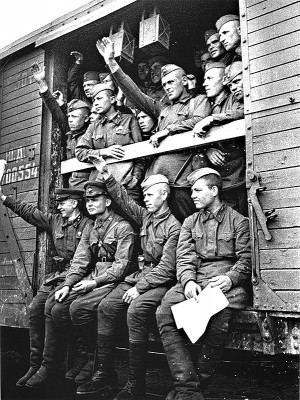 Эшелоны  с  солдатами   уходят  на   фронт
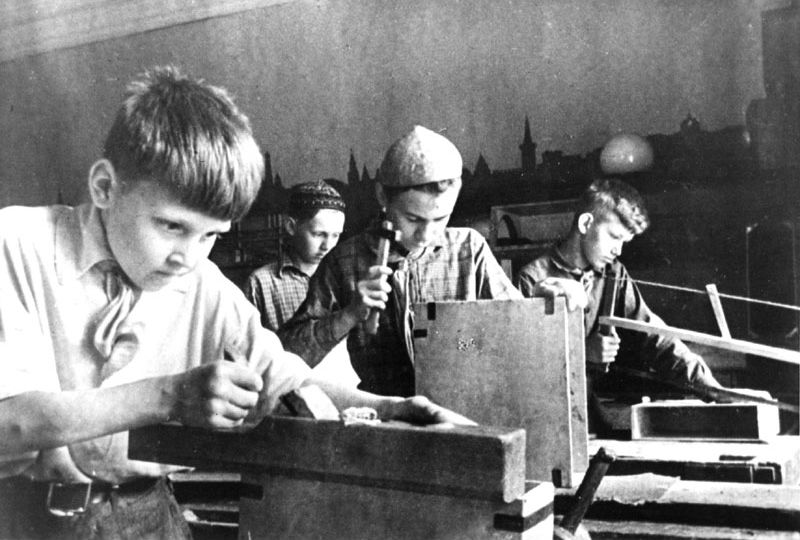 Школьники  делают  медицинские ящики.
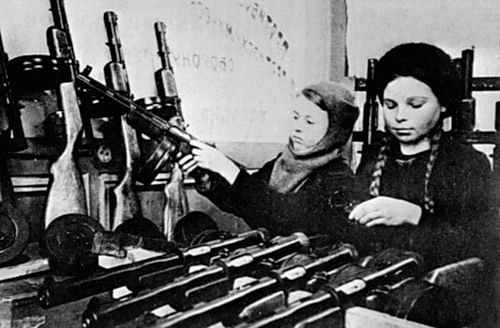 На оружейном заводе.
В  военном  госпитале. Письма  домой…
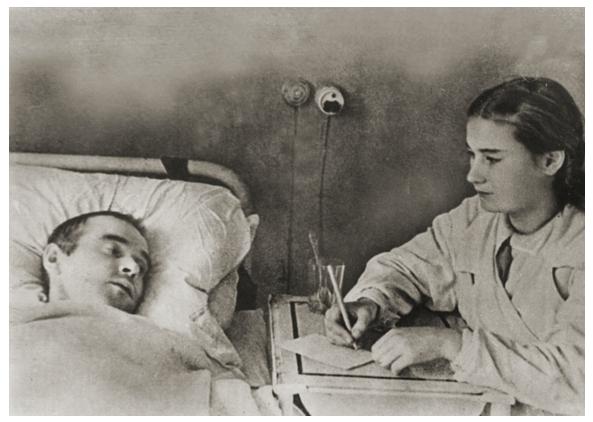 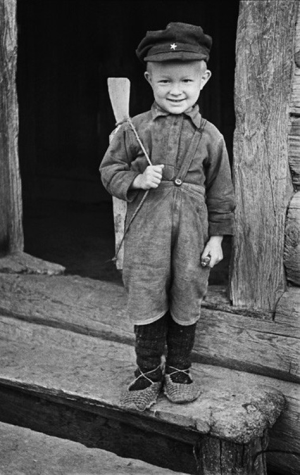 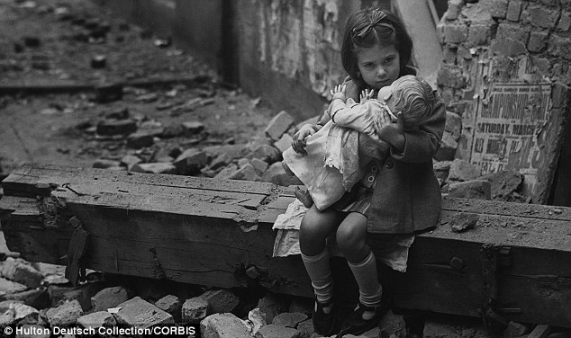 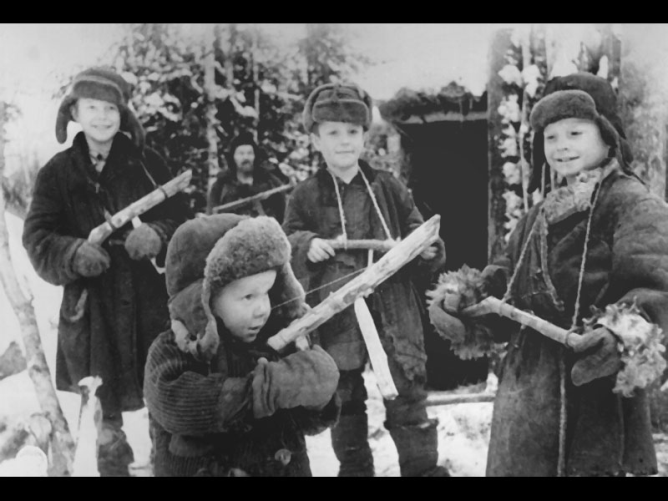 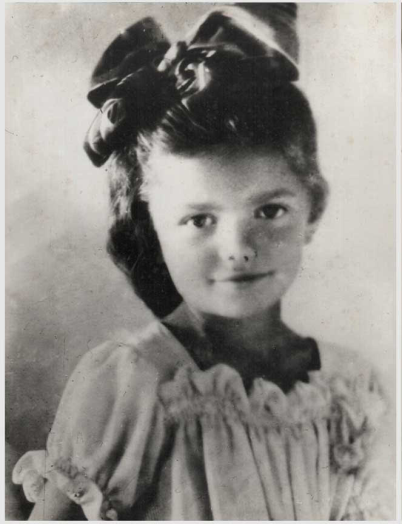 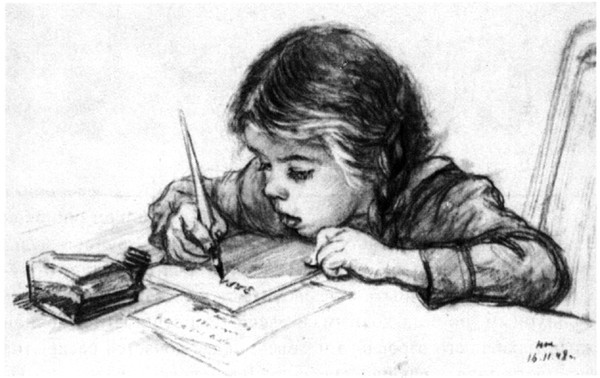 Ада  Занегина
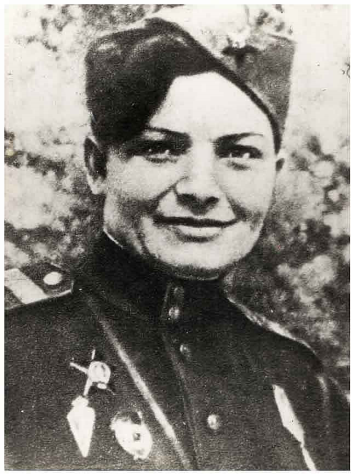 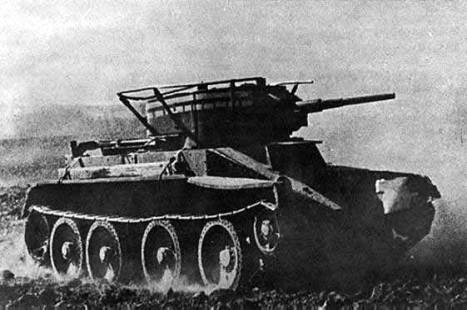 Танка  Т-60  «Малютка»
           Екатерина   Петлюк